Helping Students with Disabilities Succeed Through Campus-Based Services
2014 College Changes Everything Conference
July 17, 2014
Tinley Park, Illinois
College Student for a Day: Making Universities Accessible forSecondary Students in SpecialEducation
Denise Ross & Alexandra Novakovic 
DePaul University

Kimberly Hopson
 Youth Connection Charter Schools

Daniel Micallef
Instituto del Prado Health Sciences Career Academy
Overview
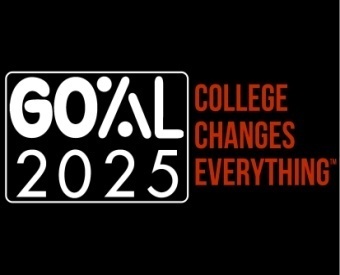 Only 15% of students with disabilities attend college after high school
Often cite the absence of campus supports as a reason for not enrolling  
CSFAD was an activity-based strategy to make college more accessible for students with disabilities 
20 high school students with disabilities shadowed undergraduate students as part of a “scavenger-hunt” 
Participants and their mentors navigated academic and social support offices on the university campus
Activities and Materials
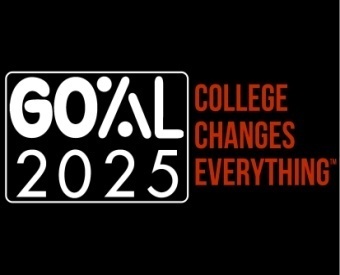 Students participated in college readiness lessons
Students visited campus offices (the writing center, bookstore, financial aid, cafeteria, student center)
Students met with Financial Aid and the Center for Students with Disabilities 
Students received The Pact (Davis, Jenkins, Hunt & Page, 2003) book and movie
High School Student Participants
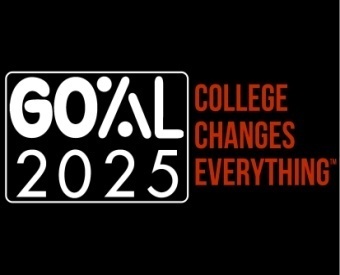 10 students from each school
Students with high incidence disabilities
Ranged in age from 14 to 20
Freshmen through Seniors
Teachers selected participants who they thought needed a positive experience related to college
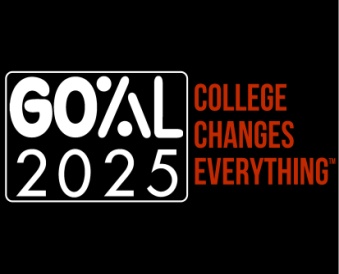 Mentor Recruitment & Training
Recruited mentors from teacher education classes and DePaul student groups  
12 undergraduate students and one post-graduate student participated  
Received one hour of mentor training and preparation 
College students participated by planning event, donating time and resources, contacting offices, and forming relationships with high school students
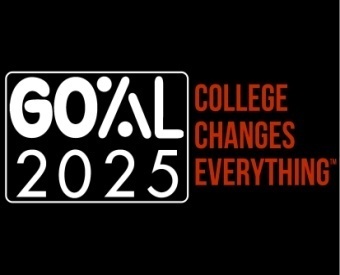 CSFAD Program
9:00 – 9:30: Breakfast and Introductions 

9:30-10:15: Session 1: College Student for a Day overview and 	     		      career development lessons
 
10:15 -10:30: Break and transition to small groups

10:30-11:15: Session 2: Small group problem-solving activities 	      	                            using Internet 

11:15-11:30: Scavenger hunt directions 

11:30-1:30: Scavenger hunt and lunch 
 
1:30-3:00: Session 3:  Closing session with campus office 		                                                 		      representatives
Follow-up
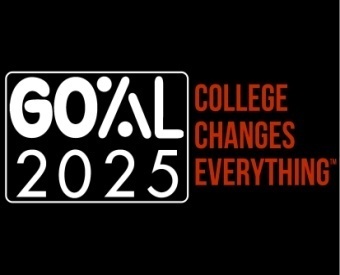 Graduate students and faculty from School Counseling Program conducted a follow-up career development activity at the high school sites.

High school students read The Pact and watched the movie.
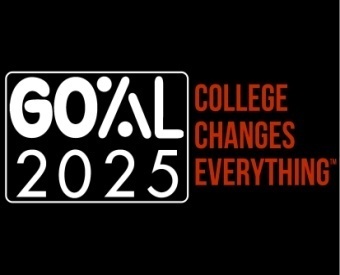 Outcomes and Next Steps
College Students
Mentoring happened naturally 
Mentors formed bonds and requested that they remain with specific high school students 
Mentors stated that they “felt as if they had done something good” 
Racial and cultural diversity in student group was important experience for future teachers and counselors 

Next Steps
School counseling graduate students could provide the mentor training
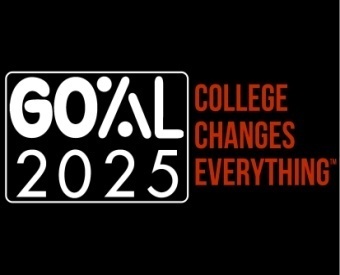 Outcomes and Next Steps
High School Students
Most students expressed a strong interest in attending college on post event survey
Students were concerned about financial resources
Mentoring was the most highly rated activity

Next Steps
Start earlier in the school year
Consider inclement weather conditions
Ongoing activities that include long-term mentoring
Check-In for Success: Accessible Advising that Increases Student Achievement
Moraine Valley Community College
Center for Disability Services
Debbie Sievers- Director 
Rebecca Ramirez-Malagon- Educational Case Manager
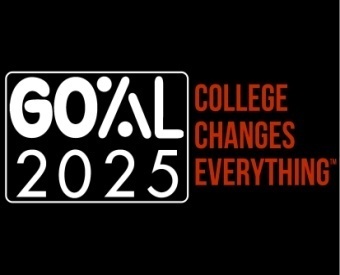 Mission
In alignment with Moraine Valley Community College and the Center for Disability Services (CDS), the “Check In for Success” program mission is to: serve students with documented disabilities, to ensure equal access for students, and to promote student independence, success, and self-advocacy.
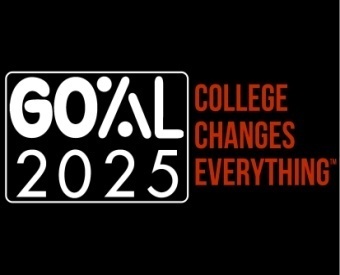 Student Population
The Check In for Success program is offered to all eligible Center for Disability Services  (CDS) students. The program will be introduced to new students at orientation, or through a  mass mailing that will be sent to all registered CDS students, and is highly recommended for students on SOAP restriction.
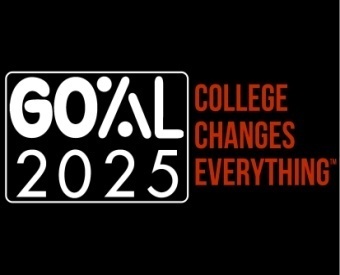 Program Structure
First Check-In:
The CDS staff will initiate an “Academic Goal and Planning Intake” with each student. At this initial intake students will become familiar with the purpose and goals of the Check-In for Success program. 

Second Check-In:
Create 3 goals/outcomes with the students for the semester and how they plan to obtain them
Self advocacy 
Grades/GPA  they would like to achieve 
Set aside exact time/days to study
Turn in all assignments on time
Keep a record of grades 
Student Portal
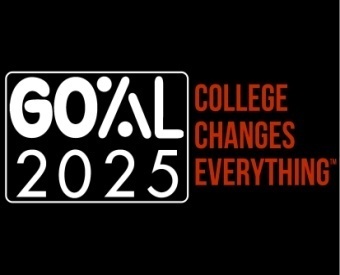 SMART Method
SMART goals are:
Specific	
Measurable 	
Attainable 
Realistic
Time Sensitive
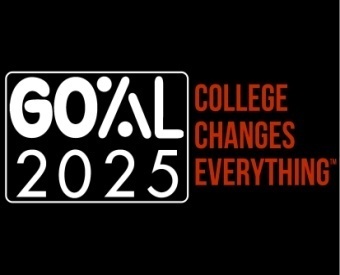 Learning Outcomes
Participants will acquire skills and understanding necessary to take a more responsible role in their own education and academic success

Participants will  learn how to set attainable personal, academic, and career goals following “SMART” method

Participants will learn to use tools and resources provided by the college in order to be academically successful (i.e. use of MVConnect, Blackboard, Tutoring)
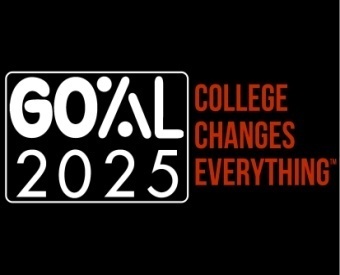 Assessment Plan
Create focus group that would meet at the end of each semester to discuss how helpful participants found “Check-In for Success” program
Create survey with rating system (1-10) that measures the effectiveness of the weekly “Check-In for Success”
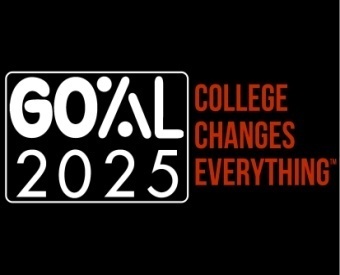 Evaluation
At the end of the semester, each participating student was asked to complete an evaluation.
	
The evaluation was used to assess how helpful the “Check-In for Success” program had been for students.
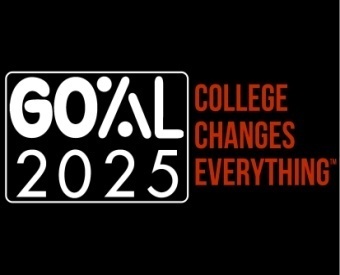 Program Outcomes
Activity  Objective (s)
Evidence
1. Participants in pilot will be retained at a rate of at least 59%, eight percentage points higher than 51% in baseline year 2006-07.

2. At least 80% of students in pilot will have records of 1) advisor contact, 2) referrals between advisors and faculty, and 3) a record of a student success plan in the tracking system. 

3. The effectiveness of the pilot will be measured by tracking students’ successful course completion rates compared to those who opted out of the pilot program
Thirty-two students signed up for the pilot in fall 2013 semester. Twenty-three students completed the program while nine opted out. 
Of the 23 students who completed the check-in for success pilot program, 87% were retained from fall to spring 2014
Of the 23 students participating in the program, 100% have records of advisor contact. 
Students participated in an average of six check-in visits, which included discussions of grades, study skills, time management and referrals to other support resources, such as tutoring. 
70 percent of the participants completed at least 60 percent of the credits attempted compared to 56 percent of the participants who opted out of the program.
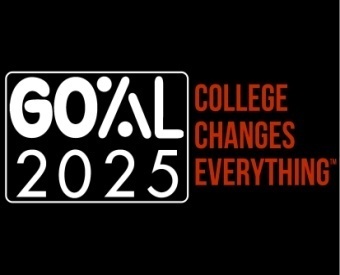 Check-In for Success Analysis Charts